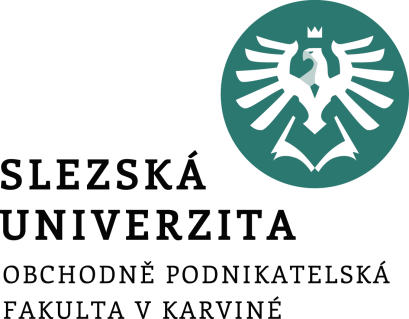 Mezinárodní právoMezinárodněprávní postavení obyvatelstva, jednotlivců a ochrana lidských práv. Právo mezinárodních organizací.
Mgr. Danuta Duda, Ph.D.
Státní příslušnost (státní občanství)
Státní příslušnost či občanství je trvalým právním svazkem mezi určitým státem a jednotlivcem, jehož obsahem jsou vzájemná práva a povinnosti.
Pojem „příslušnost“ (nationality) zdůrazňuje mezinárodněprávní přináležitost jednotlivce k určitému státu
Pojem „státní občanství“ (citizenship) akcentuje ústavněprávní postavení jednotlivce, jeho občanská, politická práva a svobody
Nabývání státního občanství
Nabývání státního občanství řeší mezinárodní obyčejové právo a také např. Evropská úmluva o státním občanství, která vstoupila v platnost v roce 2004.
1) Nejčastějším důvodem nabytí státního občanství je narození dítěte.
Státy uplatňují zásadu ius sanquinis (zásada krve) nebo zásadu ius soli (zásada půdy), může docházet i ke kombinaci obou zásad.
2) Dalším nejčastějším způsobem získání státního občanství je naturalizace, tj. udělení státního občanství státem.
Je třeba respektovat tyto zásady: 
každý má právo na státní občanství
je třeba se vyhýbat stavu, kdy je osoba bez státní příslušnosti
nikoho nelze svévolně zbavit státního občanství
uzavření ani zánik manželství nemá automaticky vliv na občanství manželů
diskriminace kvůli pohlaví, náboženství nebo rase je nepřípustná
diskriminace státních občanů bez ohledu na způsob nabytí občanství je nepřípustná
Nabývání státního občanství v ČR
Dle § 3 Zákona č. 186/2013 Sb., o státním občanství České republiky a o změně některých zákonů (zákon o státním občanství České republiky) se
státní občanství České republiky nabývá
a) narozením,
b) určením otcovství,
c) osvojením,
d) nalezením na území České republiky,
e) udělením,
f) prohlášením, nebo
g) v souvislosti se svěřením do ústavní, pěstounské nebo jiné formy náhradní péče (dále jen „náhradní péče“).
Udělení občanství kauza Nottebohm z roku 1955.
Pozbývání státního občanství
Podle Evropské úmluvy o státním občanství se státní občanství pozbývá:
Dobrovolným nabytím jiného státního občanství
Nabytím občanství podvodným jednáním nebo na základě poskytnutí nepravdivých informací
Dobrovolnou službou v cizí armádě
Chováním vážně poškozujícím životní zájmy smluvního státu
Nedostatkem skutečné vazby mezi smluvním státem a občanem obvykle pobývajícím v zahraničí
Zjistí-li se v době nezletilosti dítěte, že předpoklady stanovené vnitrostátním právem, které vedly k nabytí státního občanství smluvního státu ze zákona, už nejsou splněny
Adopcí dítěte, jestliže dítě získá nebo má cizí státní občanství jednoho nebo obou adoptivních rodičů
Pozbývání státního občanství ČR
Dle § 40 Zákona č. 186/2013 Sb., o státním občanství České republiky a o změně některých zákonů (zákon o státním občanství České republiky) se
Státní občan České republiky pozbývá státní občanství České republiky prohlášením o vzdání se státního občanství České republiky, jestliže splňuje současně tyto podmínky:
a) trvale se zdržuje v cizině,
b) není v České republice přihlášen k trvalému pobytu a
c) je zároveň státním občanem cizího státu, nebo žádá o nabytí cizího státního občanství a prohlášení o vzdání se státního občanství České republiky činí v souvislosti s nabytím tohoto státního občanství.
Dvojí (víceré) státní občanství a bezdomovectví
V případě dvojího občanství (bipolitismu) každý z obou států takového jednotlivce považuje za svého občana.
Několikerému státnímu občanství je věnován článek 14 Evropské úmluvy o státním občanství. Smluvní strany umožní zachování několikerého občanství:
a) dětem, která nabyla různá občanství automatickým narozením
b) svým občanům v případech, kdy dalšího státního občanství nabyly sňatkem 
Stát nemá podmiňovat nabytí nebo zachování svého státního občanství zřeknutím nebo pozbytím jiného státního občanství v případech, kdy takové zřeknutí se nebo pozbytí není možné nebo je nelze rozumně požadovat (čl. 16 Evropské úmluvy o státním občanství)
Občanství EU
Maastrichtská smlouva zavedla občanství EU.
Občané EU mají práva a povinnosti stanovené Smlouvami:
a) právo svobodně se pohybovat a pobývat na území členských států
b) právo volit a být volen ve volbách do Evropského parlamentu
c) mají právo na diplomatickou a konzulární ochranu kterýmkoli členským státem za stejných podmínek jako státní příslušníci tohoto státu
d) petiční právo k Evropskému parlamentu, právo obracet se na veřejného ochránce práv EU
Cizinci, osoby bez státní příslušnosti (apolité, apatridé), uprchlíci
Cizinci - požívají na území cizího státu ochrany svého domovského státu včetně diplomatické ochrany, jakmile stát cizince na své území vpustí, podléhá již územní výsosti státu pobytu 
- minimální cizinecký standard, národní režim, režim nejvyšších výhod
Osoby bez státní příslušnosti (apolité, apatridé) – jsou to osoby, které z různých důvodů (např. vystěhování, v důsledku sukcese, narození z osoby bez státní příslušnosti) státní příslušnost některého státu pozbyly nebo nikdy nenabyly. Cílem Úmluvy o omezení případů osob bez státní příslušnosti je snižovat počet osob bez státní příslušnosti (pokud by jinak zůstaly bez státní příslušnosti). Členské státy této Úmluvy mají povinnost zajistit osobám narozeným na jejich území státní příslušnost ze zákona při narození nebo na žádost. 
Uprchlíci – V ČR podle zákona o azylu (325/1999 Sb. § 12 - 14) se cizinci azyl udělí, bude-li v řízení o udělení mezinárodní ochrany zjištěno, že cizinec a) je pronásledován za uplatňování politických práv a svobod, nebo b) má odůvodněný strach z pronásledování z důvodu rasy, pohlaví, náboženství, národnosti, příslušnosti k určité sociální skupině nebo pro zastávání určitých politických názorů ve státě, jehož občanství má, nebo, v případě že je osobou bez státního občanství, ve státě jeho posledního trvalého bydliště.
- azyl za účelem sloučení rodiny, - humanitární azyl
Mezinárodní ochrana lidských práv
Lidská práva jsou přirozená, nezadatelná a věcná každému jednotlivci. Lidská práva jsou upravena ve vnitrostátním právu i v právu mezinárodním.
K důležitým dokumentům upravující základní lidská práva patří:
Všeobecná deklarace lidských práv 
Mezinárodní pakty o lidských právech 
Úmluva o ochraně lidských práv a základních svobod 
Evropská sociální charta
Charta základních práv EU
Americká úmluva o lidských právech
Africká charta práv člověka a národů
Všeobecná deklarace lidských práv
Byla schválená Valným shromážděním OSN 10.12.1948
Kodifikovala základní lidská práva, zejména politická a občanská, ale i práva sociální
Do značné míry představovala psanou formu platného obecného obyčejového mezinárodního práva
Z formálního hlediska Deklarace není závazná, má pouze doporučující povahu
Stala se základem pro mezinárodní smlouvy
Mezinárodní pakty o lidských právech
Jsou z roku 1966
Dělí se na: 
1) Mezinárodní pakt o občanských a politických právech (obsahuje taková práva, jako je právo na život, zákaz mučení, krutého, nelidského nebo ponižujícího zacházení, zákaz otroctví, nevolnictví, právo na svobodu a osobní bezpečnost, právo svobody pohybu a pobytu, rovnost všech osob před soudy, zákaz svévolného zasahování do soukromého života, rodiny, domova, korespondence aj.)
2) Mezinárodní pakt o hospodářských, sociálních a kulturních právech (obsahuje taková práva, jako je právo na práci, právo každého člověka na spravedlivé a uspokojivé pracovní podmínky, právo každého zakládat odborové organizace, právo každého na sociální zabezpečení, poskytnutí nejširší možné ochrany a pomoci rodině, právo každého jednotlivce na přiměřenou životní úroveň pro něj a jeho rodinu, právo na vzdělání, právo každého účastnit se kulturního života aj.)
Evropská úmluva o ochraně lidských práv a základních svobod
je nejdůležitější lidskoprávní úmluvou sjednanou v rámci Rady Evropy a základem regionální mezinárodněprávní ochrany lidských práv v Evropě
Byla podepsána v Římě dne 4. listopadu 1950. 
Evropský soud pro lidská práva je mezinárodní soud se sídlem ve Štrasburku, který byl zřízen roku 1959 k projednávání porušení Úmluvy o ochraně lidských práv a základních svobod.
Evropská sociální charta
je mezinárodní smlouva o sociálních a hospodářských právech ratifikovaná členskými státy Rady Evropy. 
Spolu s Evropskou úmluvou o ochraně lidských práv a základních svobod je jedním ze dvou základních pilířů smluvního systému ochrany lidských práv v členských zemích Rady Evropy a měla velký význam pro rozvoj sociální politiky na evropské úrovni.
Charta základních práv EU
byla přijata v Nice v prosinci 2000
bylo třeba upravit práva občanů členských států přímo k EU, tedy na unijní úrovni
v rámci textu Lisabonské smlouvy je uveden odkaz na Listinu základních práv EU
nebude součástí textu Lisabonské smlouvy, ale bude závazná na základě odkazu.
Mezinárodní organizace
Mezinárodní organizace je organizace s mezinárodním členstvím, nejčastěji států.
Mezinárodní organizace je možno dělit na:
1) Univerzální a regionální
2) Kooperační (jsou založeny na spolupráci mezi státy, např. OSN a také mezinárodní odborné organizace přidružené k OSN, např. UNESCO, WHO) a integrační (vykazují výrazné rysy nadstátnosti, např. EU)
3) Organizace působící v oblasti mezinárodní bezpečnosti (Organizace spojených národů (OSN), Mezinárodní agentura pro atomovou energii (MAAE), Africká unie (AU), Organizace amerických států (OAS), Liga arabských států (LAS), Organizace pro bezpečnost a spolupráci v Evropě (OBSE), Organizace severoatlantické smlouvy (NATO))
4) Organizace ekonomické a finanční (Mezinárodní měnový fond, Mezinárodní banka pro obnovu a rozvoj, Světová obchodní organizace (WTO))
Univerzální mezinárodní organizace
Organizace působící na celosvětové úrovni jsou označovány jako organizace univerzální.
Organizace spojených národů (OSN)
Mezinárodní odborné organizace přidružené k OSN
Světová obchodní organizace (WTO)
Organizace spojených národů
Vznikla v roce 1945.
Cíle OSN dle čl. 1 Charty OSN jsou:
Udržovat mezinárodní mír a bezpečnosti
Rozvíjet mezi národy přátelské vztahy
Uskutečňovat mezinárodní součinnosti řešením mezinárodních problémů
Být střediskem, které by uvádělo v soulad úsilí národů o dosažení těchto společných cílů. 
Podle čl. 7 Charty OSN se jako hlavní orgány OSN zřizují: 
Valné shromáždění
Rada bezpečnosti
Hospodářská a sociální rada
Poručenská rada
Mezinárodní soudní dvůr a sekretariát
Dále mohou být zřízeny pomocné orgány, které by se ukázaly potřebnými
Mezinárodní odborné organizace přidružené k OSN
Podle čl. 57 Charty OSN se jedná o různé odborné organizace, které byly zřízeny mezivládními dohodami a mají na základě svých ústav (statutů) rozsáhlé úkoly v oboru hospodářském, kulturním, sociálním, výchovném, zdravotnickém a v oborech příbuzných.
Jedná se o takové organizace jako je:
Mezinárodní měnový fond (MMF)
Světová banka 
Mezinárodní námořní organizace (IMO)
Mezinárodní organizace pro civilní letectví (ICAO)
Organizace OSN pro výživu a zemědělství (FAO)
Mezinárodní organizace práce (ILO)
Organizace OSN pro výchovu, vědu, kulturu (UNESCO) 
Světová zdravotnická organizace (WHO)
Světová obchodní organizace (WTO)
nejvýznamnější mezinárodní organizace v oblasti mezinárodního obchodu, vznikla v roce 1995
Struktura WTO: 
Konference ministrů
Generální rada
Rada pro obchod zbožím
Rada pro obchod službami
Rada pro obchodní aspekty práv k duševnímu vlastnictví
Výbory zřízené Konferencí ministrů (Výbor pro obchod a rozvoj, Výbor pro omezení uplatňovaná z důvodu platební bilance a Výbor pro rozpočet, finance a správu)

Rozhodnutí jsou v orgánech WTO přijímána cestou konsenzu. V případě, že nebude možné dospět k rozhodnutí konsenzem, bude přijato rozhodnutí o posuzované otázce hlasováním, pokud však není stanoveno jinak.
Regionální mezinárodní organizace
Charakter regionálních organizací má skupina organizací, které je možno vymezit na základě Charty OSN. Jedná se o oblastní dohody ve smyslu čl. 52 až 54 Charty OSN. 
Organizace amerických států (OAS)
Liga arabských států (LAS)
Africká unie
Organizace severoatlantické smlouvy (NATO) 

Další regionální organizace
Rada Evropy
Evropská unie
Organizace severoatlantické smlouvy (NATO)
Vznikla v roce 1949, ČR je členem od roku 1999
Zakladatelé této organizace odůvodňovali její ustanovení potenciální hrozbou komunistické expanze do západní Evropy
Hlavním cílem je ochrana o obrana území a obyvatelstva proti útokům
Orgány NATO:
Rada NATO
Vojenský výbor
Parlamentní shromáždění
Evropská unie
je politická a ekonomická unie, vznikla v roce 1993 na základě Maatrichtské smlouvy (Smlouvy o EU), základem Evropské unie jsou tři evropská společenství, která vznikla v 50. letech 20. století
Orgány EU:
Evropská komise
Rada
Evropská rada
Evropský parlament
Soudní dvůr EU
Evropská centrální banka
Evropský účetní dvůr
Rada Evropy
- Vznikla v roce 1949, jejím cílem je dosažení větší jednoty mezi jejími členy za účelem ochrany uskutečňování ideálů a zásad, které jsou jejich společným dědictvím, usnadňování jejich hospodářského a společenského rozvoje, zajišťuje spolupráci členských států zejména v oblasti podpory demokracie a ochrany lidských i sociálních práv a svobod.
Orgány Rady Evropy jsou:
Výbor ministrů 
Parlamentní shromáždění
Kongres místních a regionálních orgánů Evropy
Sekretariát (pomáhá Výboru ministrů a Parlamentnímu shromáždění)
V rámci Rady Evropy bylo uzavřeno mnoho mezinárodních smluv
Úmluva o ochraně lidských práv a základních svobod
Evropská úmluva o občanství
Evropská úmluva o mírovém urovnání sporů 
Evropská úmluva o vydávání (extradici)
Literatura
ONDŘEJ, J., J. MRÁZEK a O. KUNZ, 2018. Základy mezinárodního práva veřejného. Vydání první. Praha: C.H. Beck. ISBN 978-80-7400-487-2.
ČEPELKA, Č. a P. ŠTURMA, 2018. Mezinárodní právo veřejné. 2. vydání. Praha: C.H. Beck.  ISBN 978-80-7400-721-7.
MALENOVSKÝ, J., 2014. Mezinárodní právo veřejné. 6. vydání. Plzeň: Doplněk, Aleš Čeněk. ISBN 978-807239-318-3.
Dekuji za pozornost